Az 1956-os forradalom és szabadságharc
Regéczy-Nagy László visszaemlékezése tükrében
Készítette: Nagy Arnold
I. Előzmények
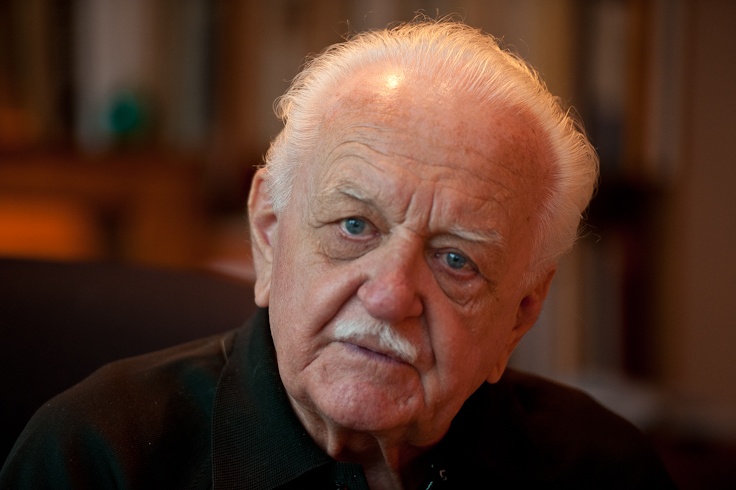 1. részlet
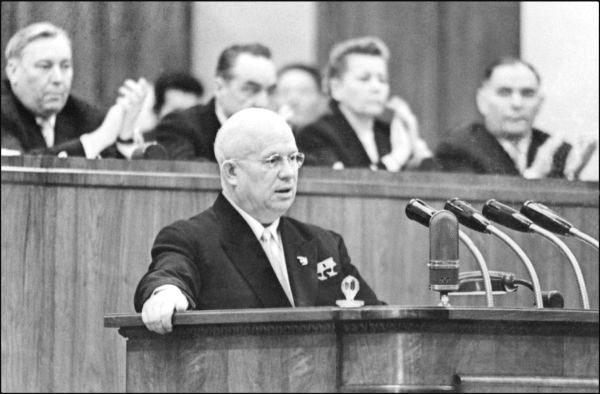 [Speaker Notes: https://archivum.ujszo.com/online/panorama/2016/02/12/hatvan-eve-szamolt-le-hruscsov-a-sztalini-szemelyi-kultusszal]
1956. február → Hruscsov beszéde az SZKP XX. kongresszusán: sztálini bűnök leleplezése
1956. júliusa → Gerő Ernő veszi át a hatalmat (a Rákosi-féle politika folytatása)
↓
elégedetlenség
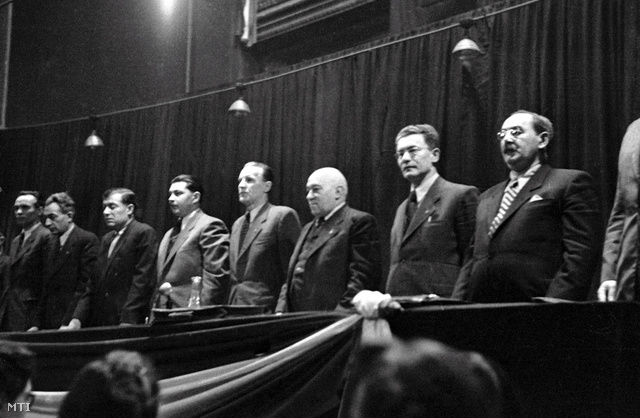 [Speaker Notes: https://index.hu/belfold/2013/02/15/rakosi_vs_aczel/]
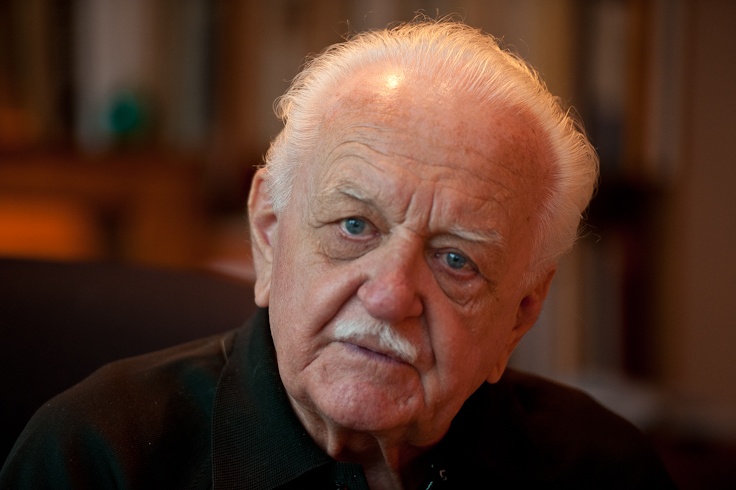 2. részlet
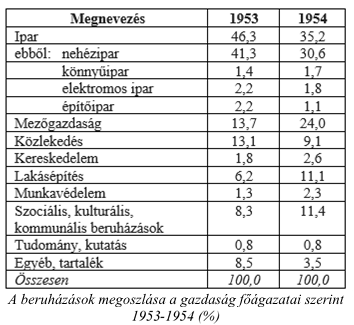 „Rákosiék négy békeesztendő alatt akkora kárt okozta a gazdaságpolitikájukkal az országnak, ami csak két esztendő nemzeti össztermékével mérhető egymáshoz.”
Losonczy Géza a Petőfi-kört szervező újságíró nyíltan kritizálta Gerő Ernőt a Magyar Nemzetben
Rajk László újratemetése 1956. október 6-án (a temetés óriási „politikai tüntetéssé” változott)
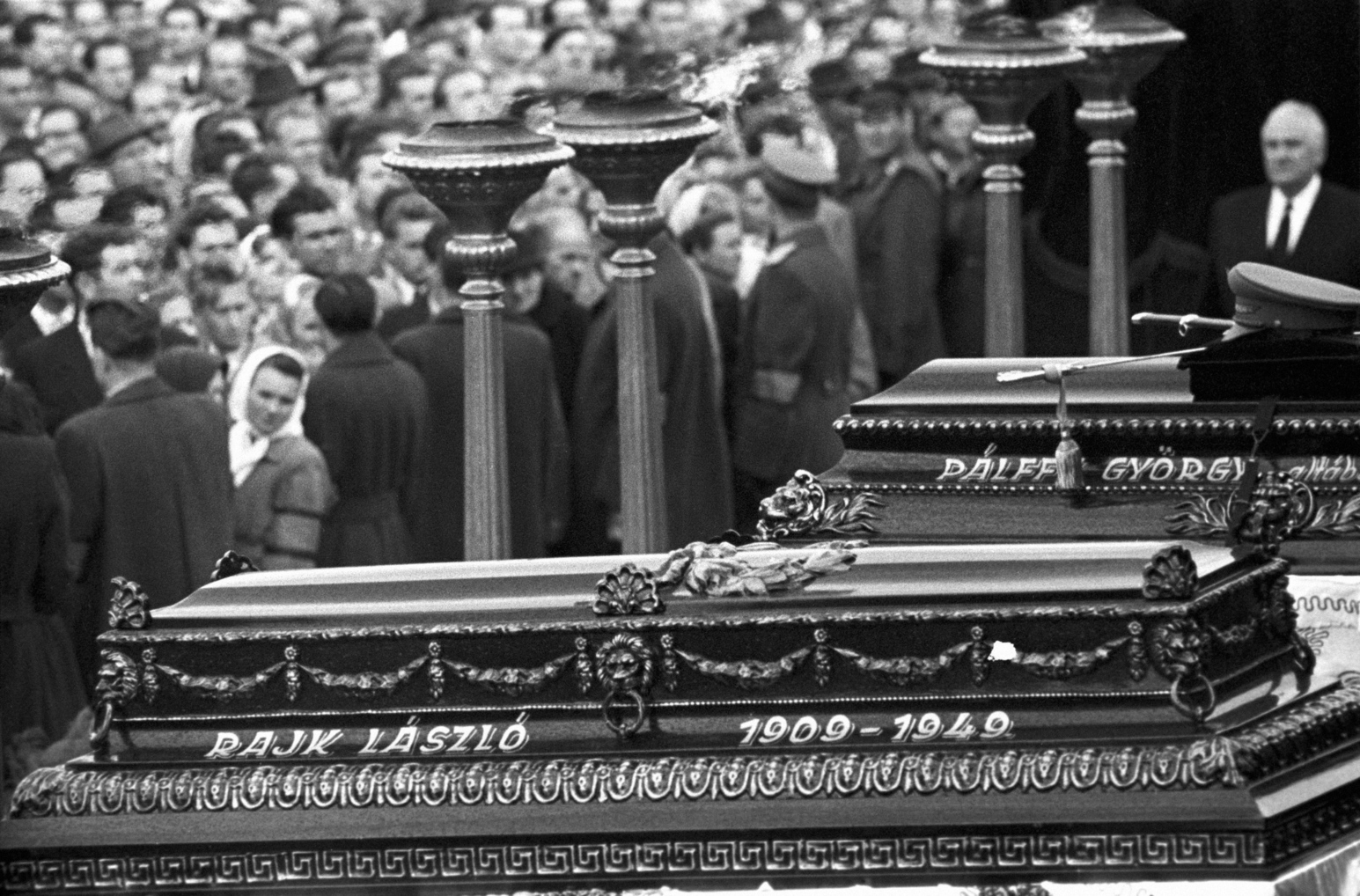 [Speaker Notes: https://www.hirado.hu/2016/10/05/hatvan-eve-tortent-1956-oktober-8/]
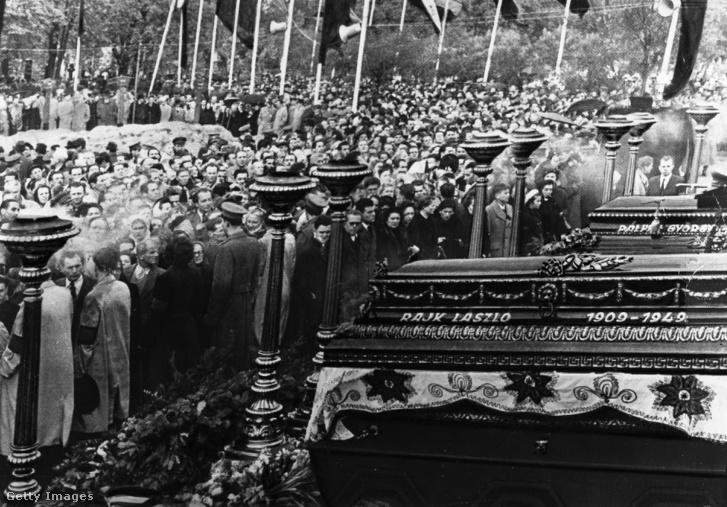 [Speaker Notes: https://index.hu/tudomany/tortenelem/2017/03/11/a_magyar_nep_engem_visszavar_rakosi_15_eves_szamuzetese_a_szovjetunioban/]
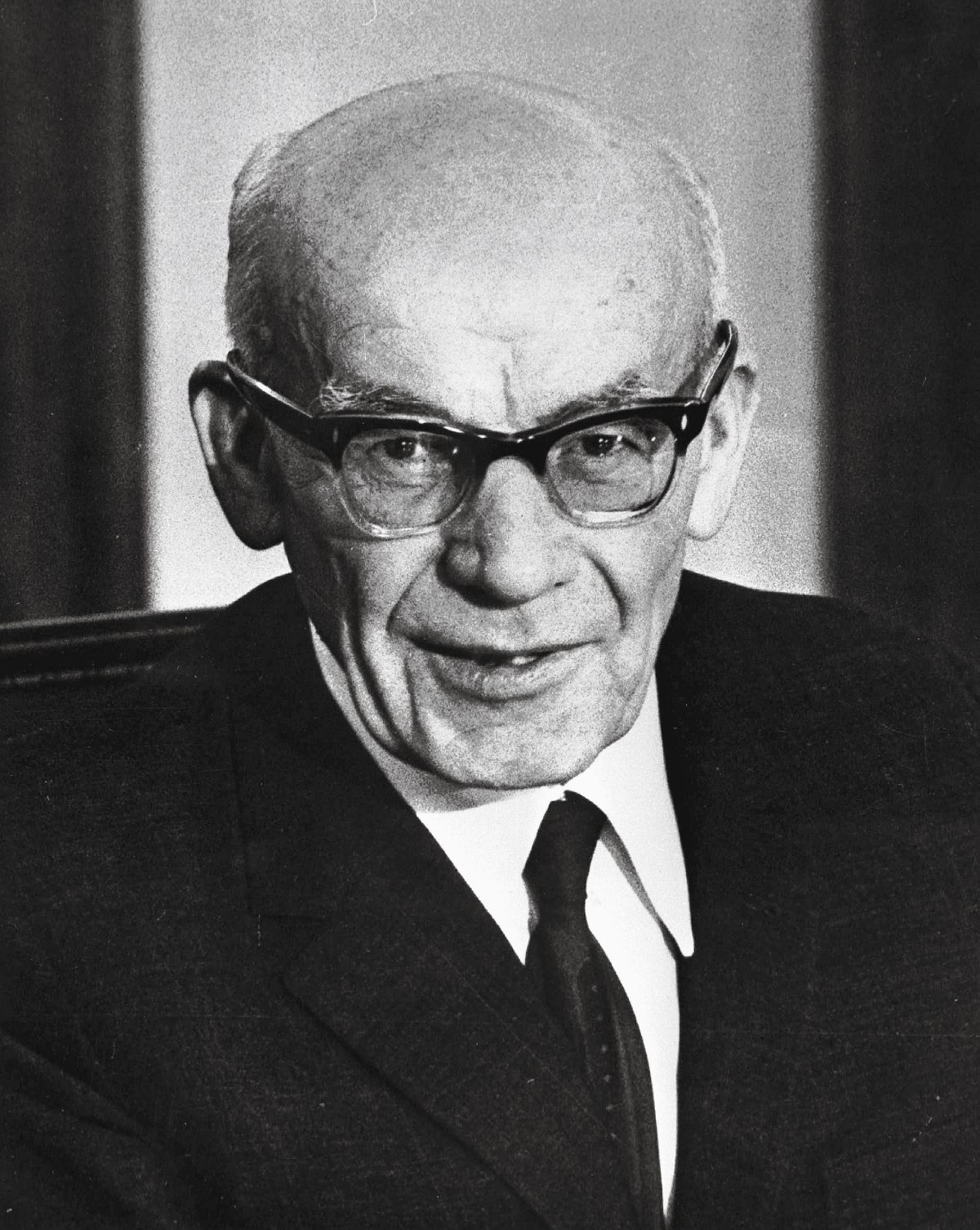 a lengyelországi események → poznani munkásfelkelés (béremelés, szabad választások) → leverik, de a néptömegek követelik Gomułka szabadon bocsájtását és pártfőtitkári kinevezését → szovjetellenes tüntetések országszerte → szovjet csapatok bevonulása → Gomułka tárgyalással oldja meg a helyzetet
[Speaker Notes: https://alchetron.com/W%C5%82adys%C5%82aw-Gomu%C5%82ka]
II. A magyar forradalom közvetlen előzményei
1956. október 16-án Szegeden a kommunista párttól független ifjúsági szervezet alakult, a MEFESZ (Magyar Egyetemisták és Főiskolások Szövetsége)
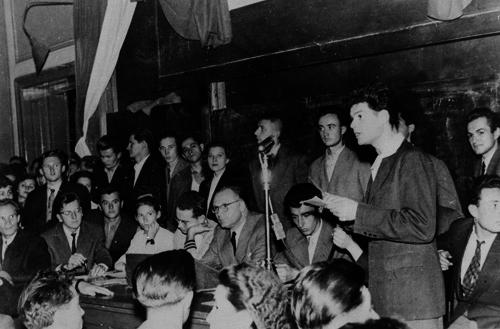 [Speaker Notes: http://hirmagazin.sulinet.hu/hu/tudomany/a-mefesz-szerepe-az-1956os-forradalomban]
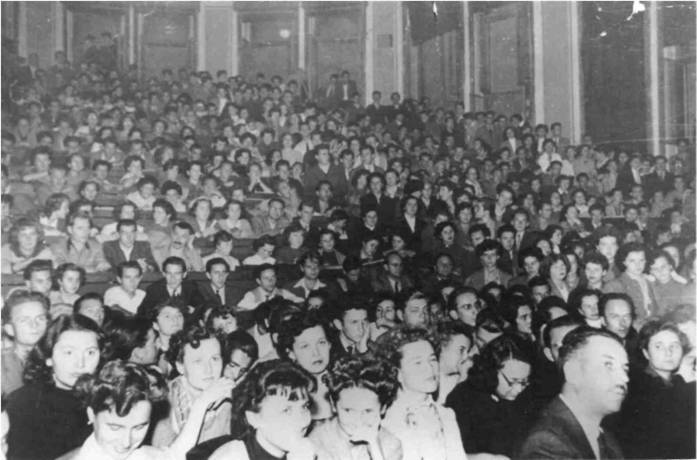 www.mefesz.hu
https://www.youtube.com/watch?v=T40Z4oJQLD4
[Speaker Notes: http://www.mefesz.hu/photos.php?id=1]
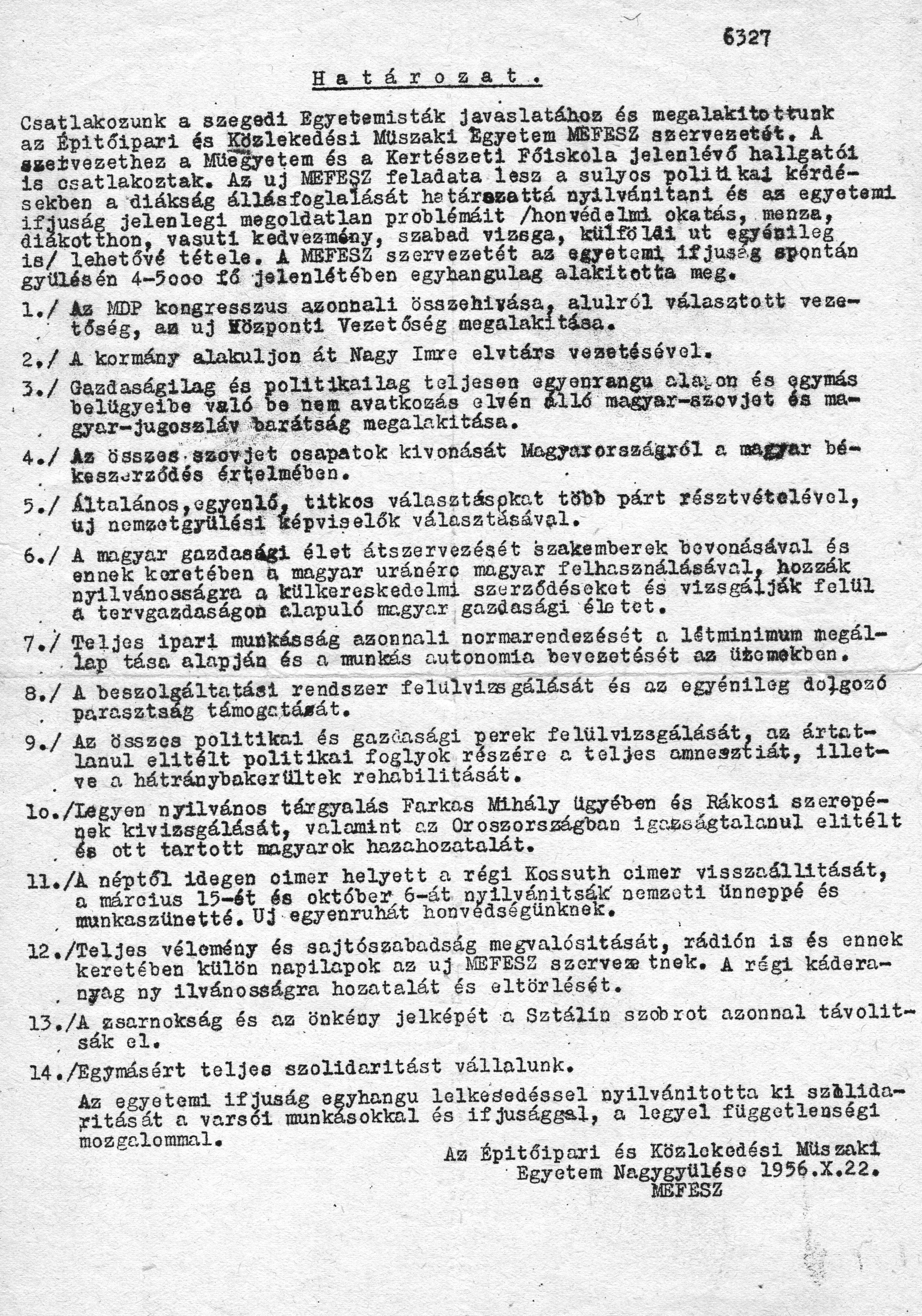 1956. október 22-én a budapesti Műegyetemen a diákok csatlakoztak a szegedi MEFESZ követeléseihez → másnapra a lengyelek melletti, szimpátiatüntetést terveztek a Bem József szoborhoz
III. A forradalom és szabadságharc kirobbanása
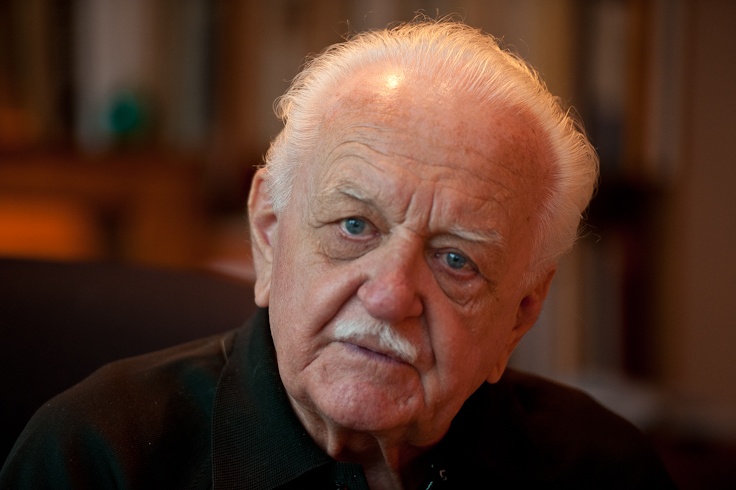 3. részlet
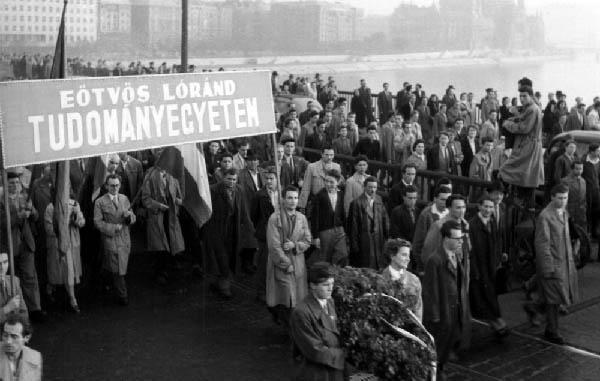 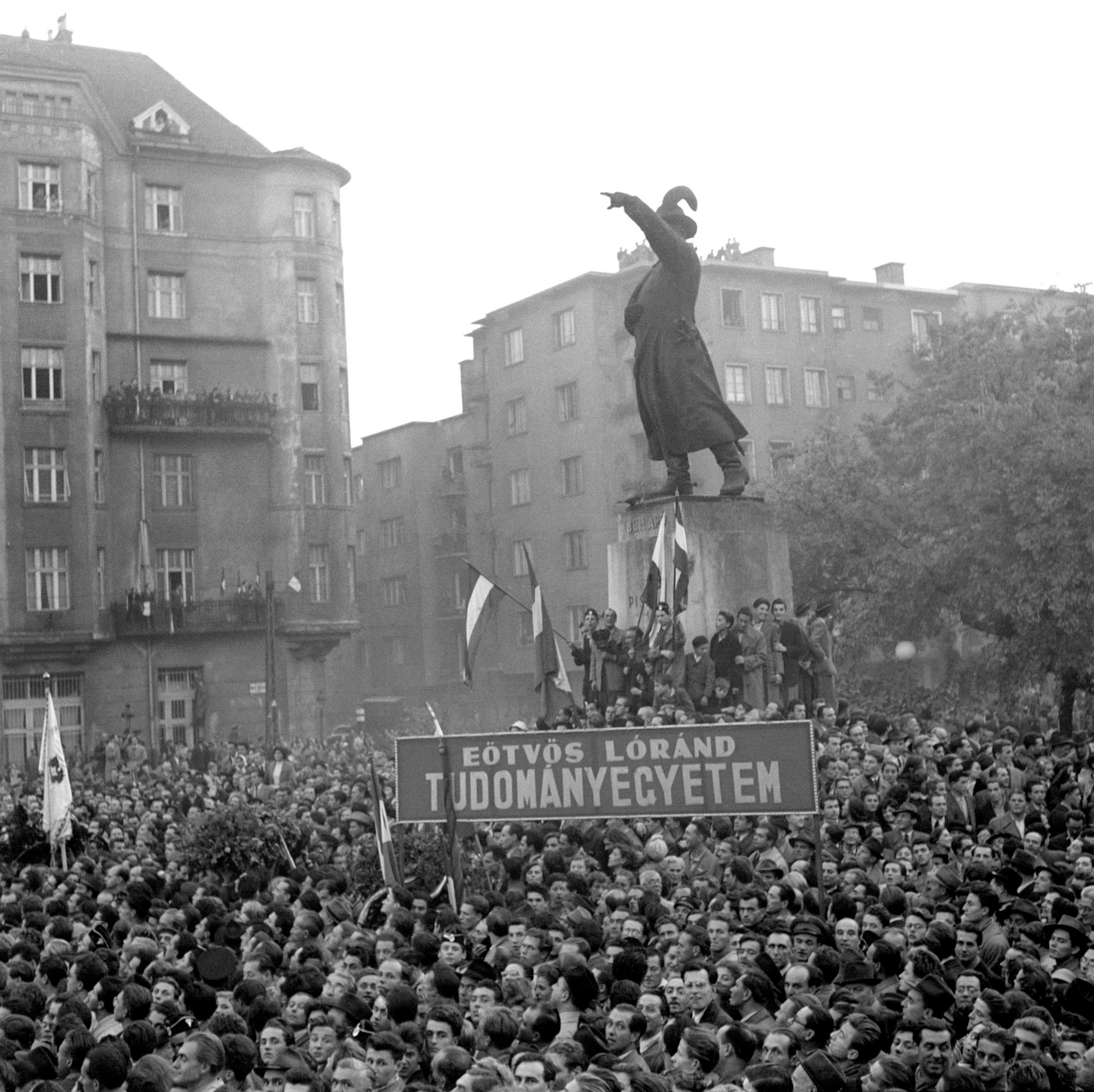 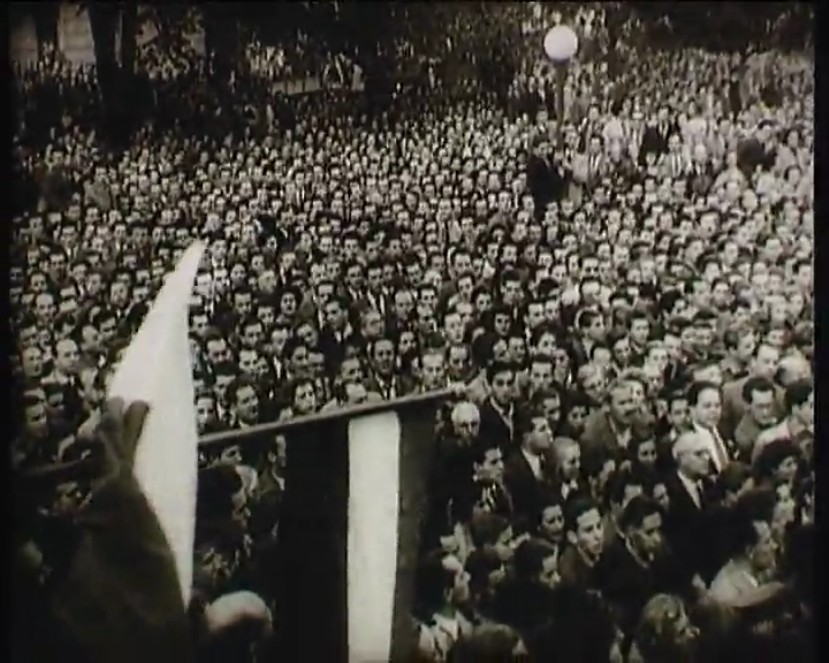 [Speaker Notes: http://www.origo.hu/hirmondo/tudomany/www.wcs.org/www.stanford.edu/20171023-1956-oktober-23-utotte-az-elso-eros-szeget-a-kommunizmus-koporsojaba.html
http://mandarchiv.hu/cikk/833/1956_oktober_23_percrol_percre]
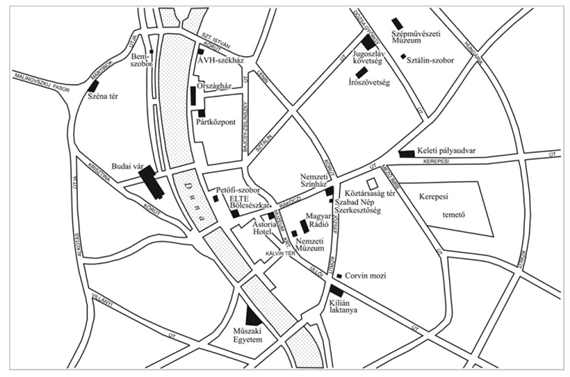 a október 23-án a szimpátiatüntetést először betiltották, majd engedélyezték
három fontos forradalmi központ alakult ki: 
Petőfi szobor → itt gyülekeztek a műegyetemisták
Bem tér → a Petőfi szobortól átvonultak a Bem térre, közben többen csatlakoztak hozzájuk
Parlament előtti tér → Nagy Imre megjelenésének a követelése
IV. Miért Nagy Imre?
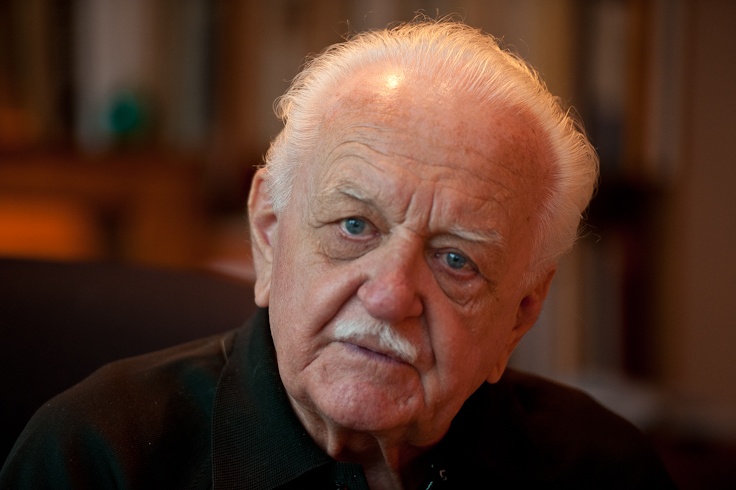 4. részlet
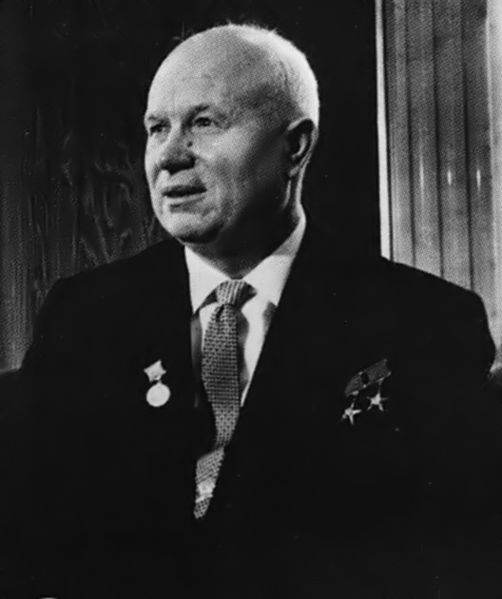 1953-ban Sztálin halála után Hruscsov lett a pártfőtitkár a Szovjetunióban → változások a gazdaságirányításban (hatással lesz a keleti blokk országaira)
[Speaker Notes: http://uahistory.info/2013/03/22/mikita_khrushhov.html]
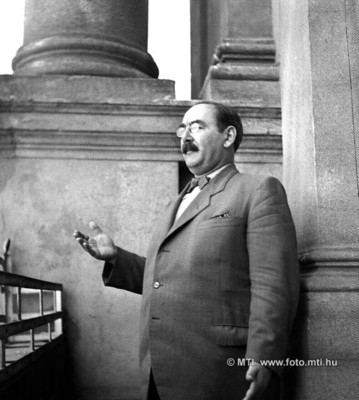 1953 júliusa és 1955 márciusa között Nagy Imre volt a miniszterelnök → pártállami keretek között végrehajtott reformok a nép érdekében és a lakosság helyzetének javításáért
[Speaker Notes: http://tudasbazis.sulinet.hu/hu/tarsadalomtudomanyok/tortenelem/mti-kepgyujtemeny/egyeb-a-belpolitikahoz-kapcsolodo-esemenyek-1944-es-1948-kozott/nagy-imre-foldmuvelesugyi-miniszter]
az erőszakos „téeszesítés” leállítása 
hangsúlyáthelyezés a hadsereg és a nehézipar erőltetett támogatása felől a könnyűipar és a kisipar felé
az ÁVH-t hatalmának visszaszorítása és a koncepciós perek felfüggesztése
V. A forradalom kiteljesedése
Nagy Imre 1956. október 23-án tartott rövid beszéde az 1953-as programjáról szólt, ám a tömeg már sokkal többet várt és akart ennél
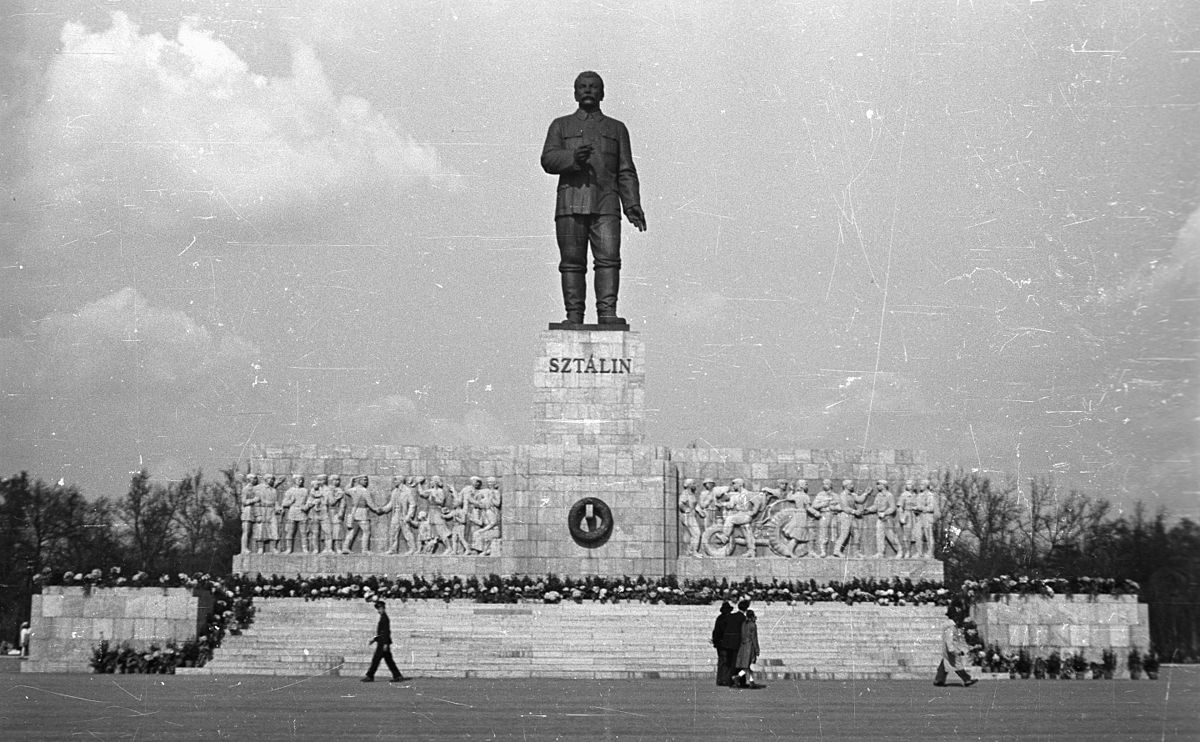 [Speaker Notes: https://hu.wikipedia.org/wiki/Szt%C3%A1lin-szobor_(Budapest)]
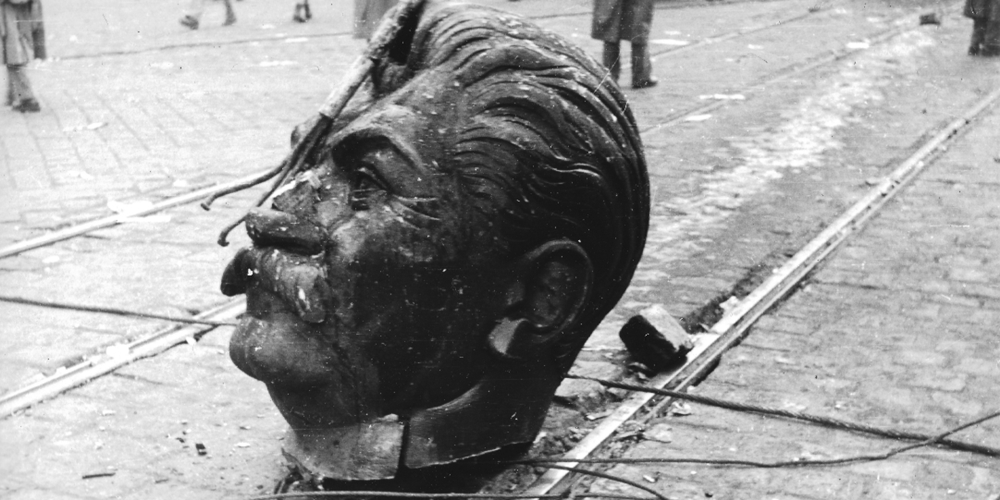 a tüntetők ledöntötték a zsarnokság jelképét, a városligeti Sztálin szobrot → darabjait a Blaha Lujza térre vontatták
[Speaker Notes: http://pestbuda.hu/cikk/20161024_igy_dontottek_le_a_sztalin_szobrot]
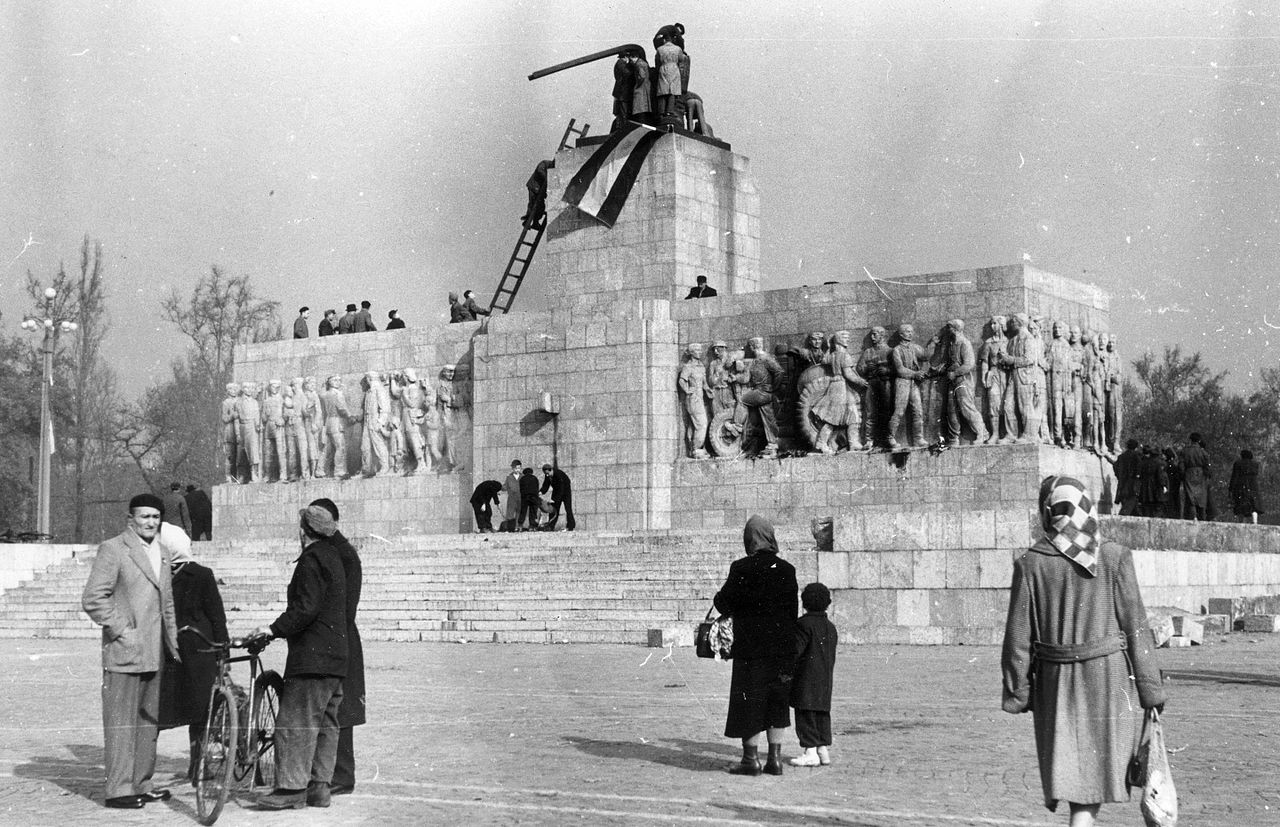 [Speaker Notes: https://commons.wikimedia.org/wiki/File:Szt%C3%A1lin_szobor_Budapest_1956.jpg]
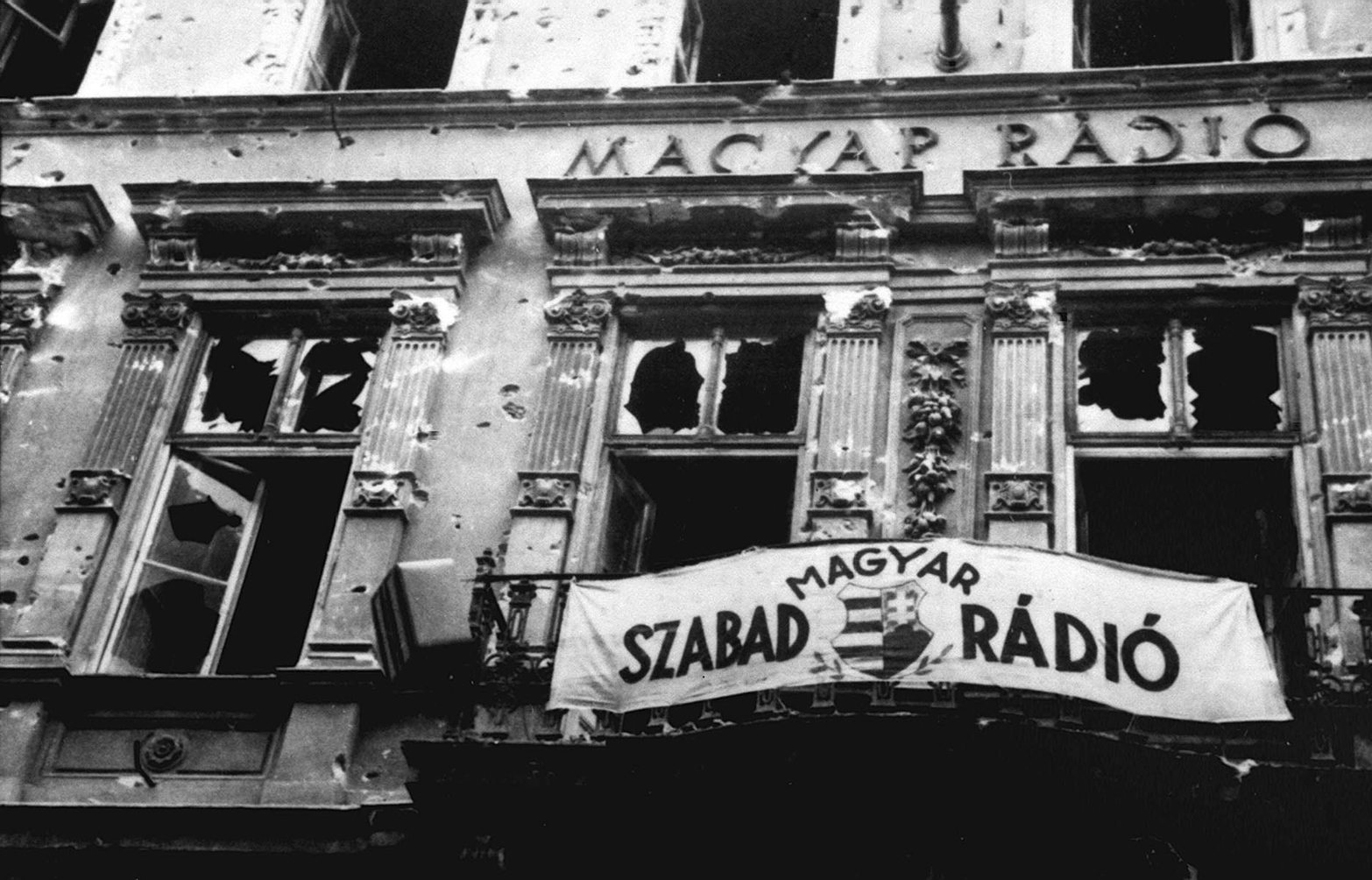 [Speaker Notes: https://www.mediaklikk.hu/2016/10/18/a-hely-a-magyar-radio-1956-oktober-23-an/]
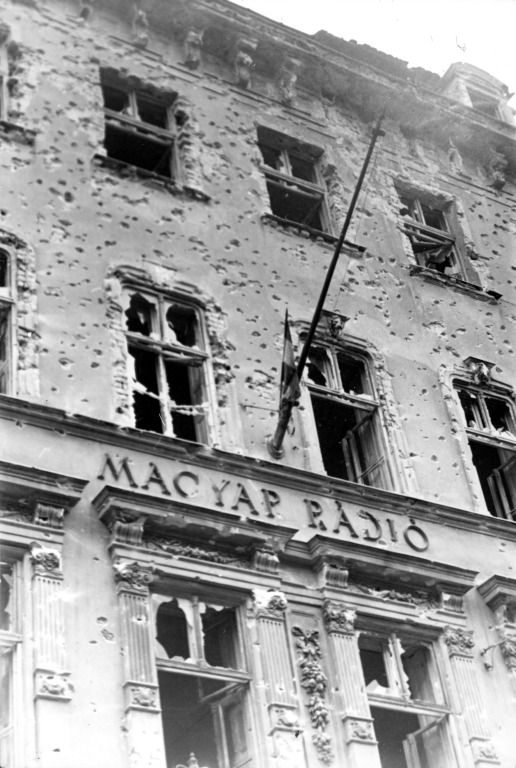 szintén fontos célpont a Bródy Sándor utcában található rádió épülete → a műegyetemi pontok közzétételének követelése → a katonák egy része átállt → ÁVH emberei az ablakokból tüzet nyitottak a forradalmárokra (első áldozatok)
[Speaker Notes: https://www.pinterest.com/pin/548383692100905735/]
Hivatkozott filmrészletek: Regéczy-Nagy, 56 című portréfim (Nirguna Film)
A Nirguna Film engedélyével
Teljes film: https://www.youtube.com/watch?v=6XxzF-NIlUA
A film Regéczy-Nagy László elemző portréján keresztül mutatja be az 1956-os eseményeket.